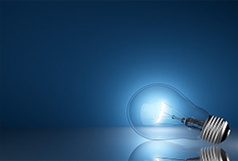 IP for University Research Commercialization
An Entrepreneurial Journey in Pakistan
Pakistan Education Landscape
Total Population: 200 Million
Cell Phone Users: 140 Million 
Total Students population:  37.5 million
Higher Education: 1.3 Million
Middle Class household spends 30% of monthly income on children education
Universities: 180
Pakistan Education Landscape
New wave of Tech Startups is emerging
Over 15 Tech Incubators surfaced in last 3 years
Pakistan is ranked 3rd in the world for Freelance Software Development Services.
Pakistan Innovation Potential
Video Clip
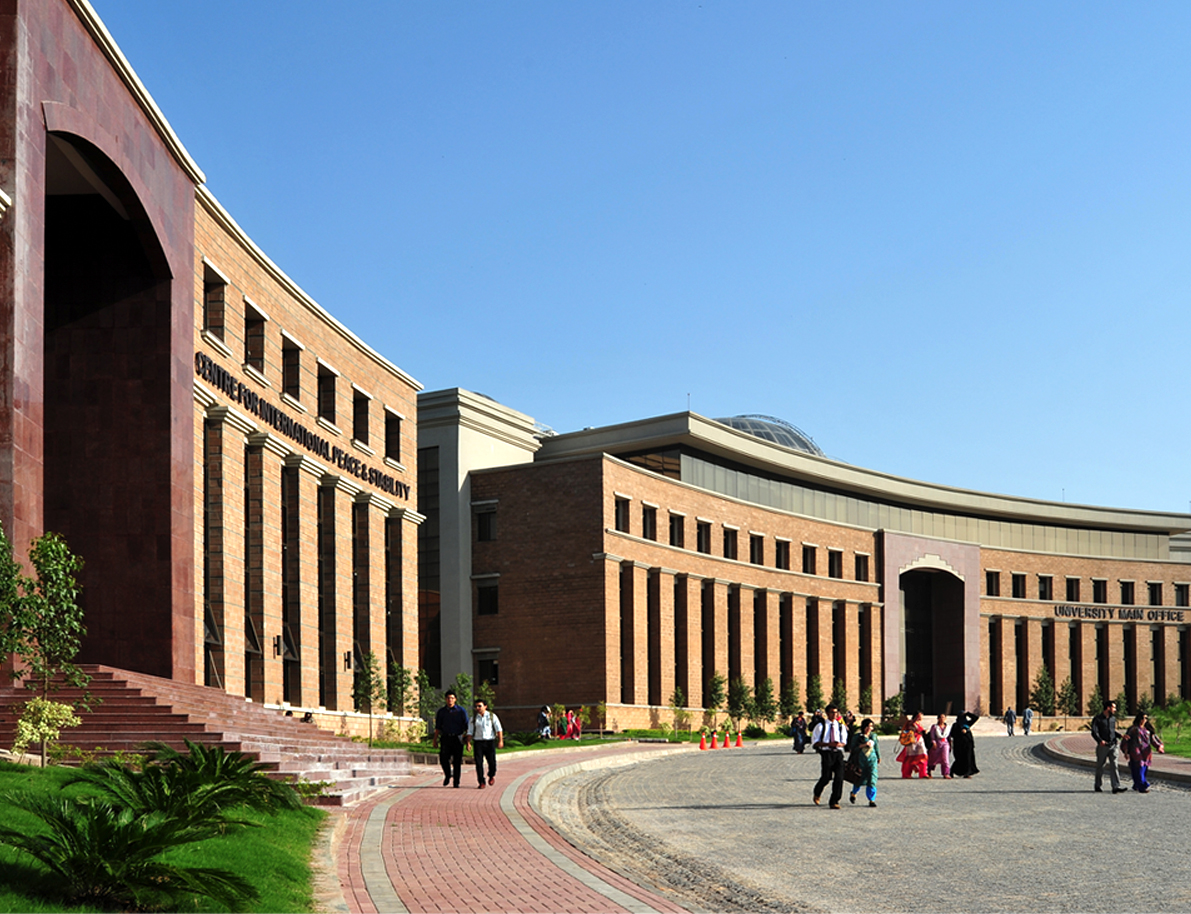 National University of Sciences & Technology
(Established in 1991)
The IP Journey
5
NUST Rankings
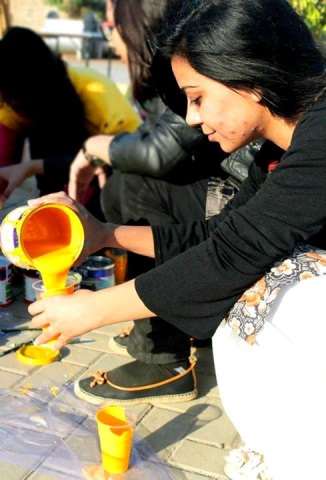 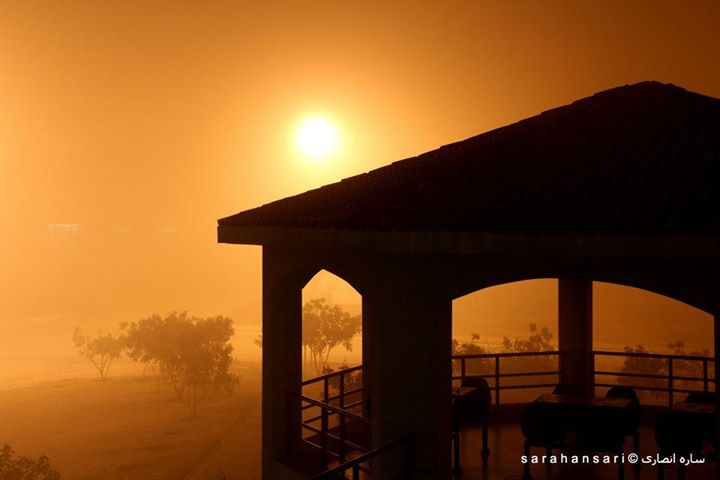 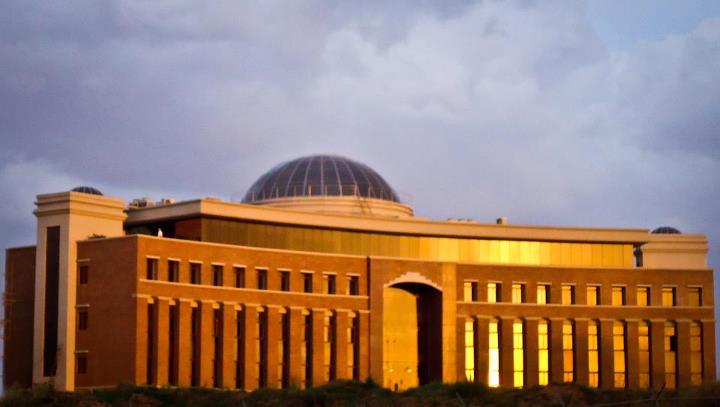 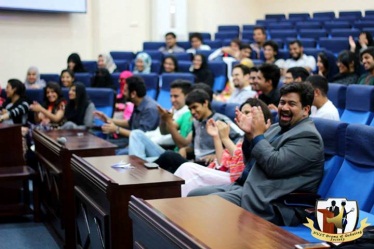 WORLD RANKING
Among Top 500 Universities
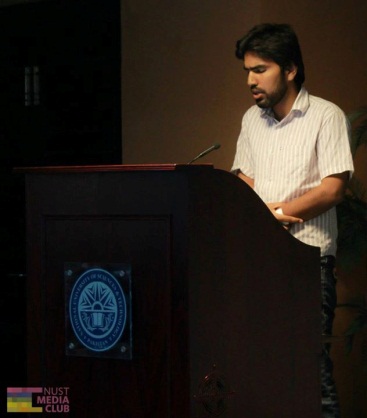 ASIAN RANKING
Top 200 Universities (120th)
Pakistan HEC RANKING
Top General (Large) University
6
NUST – 2000
NUST established in 1991 was more teaching focused University having no linkages with industry.

In 2000 it established NUST Institute of IT (NIIT)
NIIT established Corporate Advisory Council (CAC) in 2003, but local industry had no interest in university beyond hiring the top talent.

International industry is largely unaware of the potential and opportunity of working with universities or IT industry in Pakistan.
7
[Speaker Notes: Hidden slide]
NUST – 2001 to 2003
Professors working in academic silos, producing decent quality research but not thinking about Tech commercialization aspects.

NIIT initiated research collaboration with CERN which opened opportunities of research partnership with Stanford USA, Caltech USA and UWE UK

In 2003, one IT training company from another country sued NIIT for similarity in name and trademark

Principal NIIT started learning about legal aspects of addressing IP infringement issues

IPO Pakistan helped in bootstrapping learning process
8
[Speaker Notes: Hidden slide]
NUST – 2004
NIIT exposure to Stanford helped in interaction with Silicon Valley based Pakistani entrepreneurs

NIIT undertook the mission of bridging the gap between industry and academia to foster a culture of innovation and entrepreneurship.
The Silicon valley companies demanded confidentiality agreements and IP rights protection

IPO Pakistan helped in arranging trainings on various aspects of IP protection including prior-art search, copy right/trade mark, patent drafting, IP licensing, etc.
9
[Speaker Notes: Hidden slide]
NUST – 2005
Pakistan ICT R&D Fund was established by the Ministry of IT Pakistan with a similar mandate.
NIIT had a large presence of top tier PhD faculty members who won a number of commercializable research projects from ICT R&D Fund.

ICT R&D fund proposals required IP to be shared between NUST and Fund 

At this stage not much understanding existed on either side about IP management.
10
[Speaker Notes: Hidden slide]
NUST – 2006 to 2007
To avoid legal hitches and as part of NUST reorganization program, NIIT was changed to SEECS (School of EE&CS)

IPO Pakistan helped select faculty members in obtaining IP training at IP  Singapore.

The faculty members in turn trained many other faculty members in patent drafting and patent regulations.
11
[Speaker Notes: Hidden slide]
NUST – 2008
Multiple patent applications were filed locally in Pakistan and with USPTO from NUST SEECS. 
WIPO facilitated in IP filing by connecting SEECS faculty members with IP lawyers who vetted the patent drafts and help iron out regulatory issues
SEECS also established direct and meaningful relationships with the Pakistani/international patent  lawyers
The projects funded by ICTRDF bear fruits and a number of top quality research publications and patent applications produced.
12
[Speaker Notes: Hidden slide]
NUST – 2009 to 2010
NUST reached out to entrepreneurs in silicon valley, Many successful SV entrepreneurs ended up funding multiple industry-relevant research projects.
Professors delivered many successful research projects to companies in silicon valley. 

Three companies need special mention Cavium Networks, Marvell Technologies, WiChorus (acquired by Tellabs for $180 million), Vertical Systems, Inc and Techionics, Inc.
13
[Speaker Notes: Hidden slide]
NUST – 2011 to 2012
Dr. Ali Khayam's research in the cutting edge software defined networking (SDN) domain gets international attention and he co-founds a technology company, xFlow Research, Inc., with another Silicon Valley entrepreneur.

This company gets business from some of the largest technology companies in Silicon Valley, including Dell, Broadcom, Marvell Technologies and Cavium Networks.
14
[Speaker Notes: Hidden slide]
NUST – 2013
UC Berkely supported SDN research/training in SEECS by donating network adaptors 

One top student from SEECS selected for research in SDN security, at Berkely.

Mid 2013, xFlow's team is acquired by one of the hottest networking startups in Silicon Valley.

The new startup setup operations in Pakistan.
15
[Speaker Notes: Hidden slide]
NUST – 2015
Currently Pakistan is considered a hub of SDN talent.

More than $2 million investment comes into Pakistan every year for SDN software.

More than 175 people are hired in different companies in Pakistan for SDN software development.
16
[Speaker Notes: Hidden slide]
NUST Transformation to IP Mindset
The success generated university management interest towards protecting IP and its commercialization

NUST establishes RIC (Research, Innovation and Commercialization) Division 

Higher Education Commission started providing funding for 40 ORICs in various Universities
NUST Corporate Advisory Council
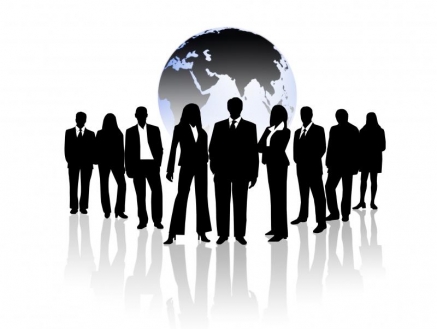 Combines thought-leadership from 13 key sectors across the national economy.

Aims to bridge gap between academic research and business requirements

Creates effective linkages between NUST apparatus and Industry initiatives
The RIC Ecosystem
Intellectual Property Office
Directorate of Research
Directorate of Innovation and Commercialization
Technology Transfer Office
Centre for Innovation & Entrepreneurship
Industrial Liaison Office
Technology Incubation Centre
Professional Development Centre
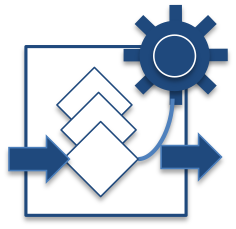 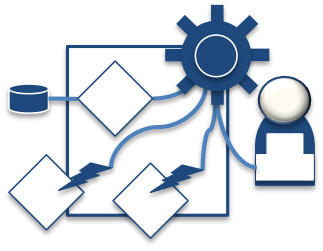 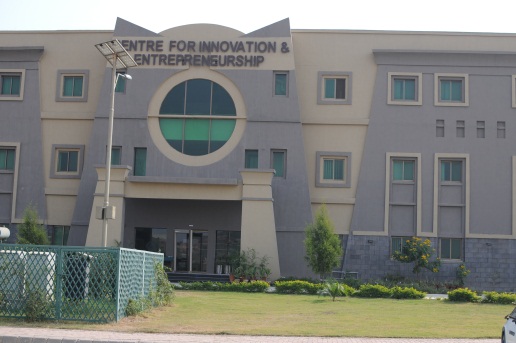 19
NUST IP Unit
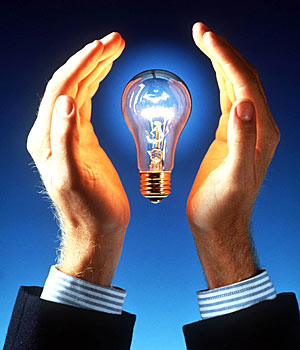 NUST has established an Intellectual Property Office at its Centre of Innovation & Entrepreneurship for IP Management. It evaluates inventions for commercial potential and facilitates filing for national and international patents.

NUST IP Policy, has been prepared in consultation with WIPO and other relevant experts & stakeholders.

Patents Filed in last 8 years: 97, Granted: 27 (US-5, Korea 03, PCT-01)
20
Directorate of Innovation and Commercialization
Technology Transfer Office
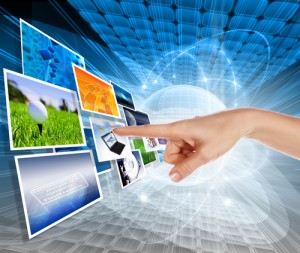 Responsible for moving research results from the laboratory to the market place

TTO evaluates and manages invention portfolios, gets assistance from IPO in patent prosecution, negotiates licensing agreements and periodically reviews cooperative research agreements already in place
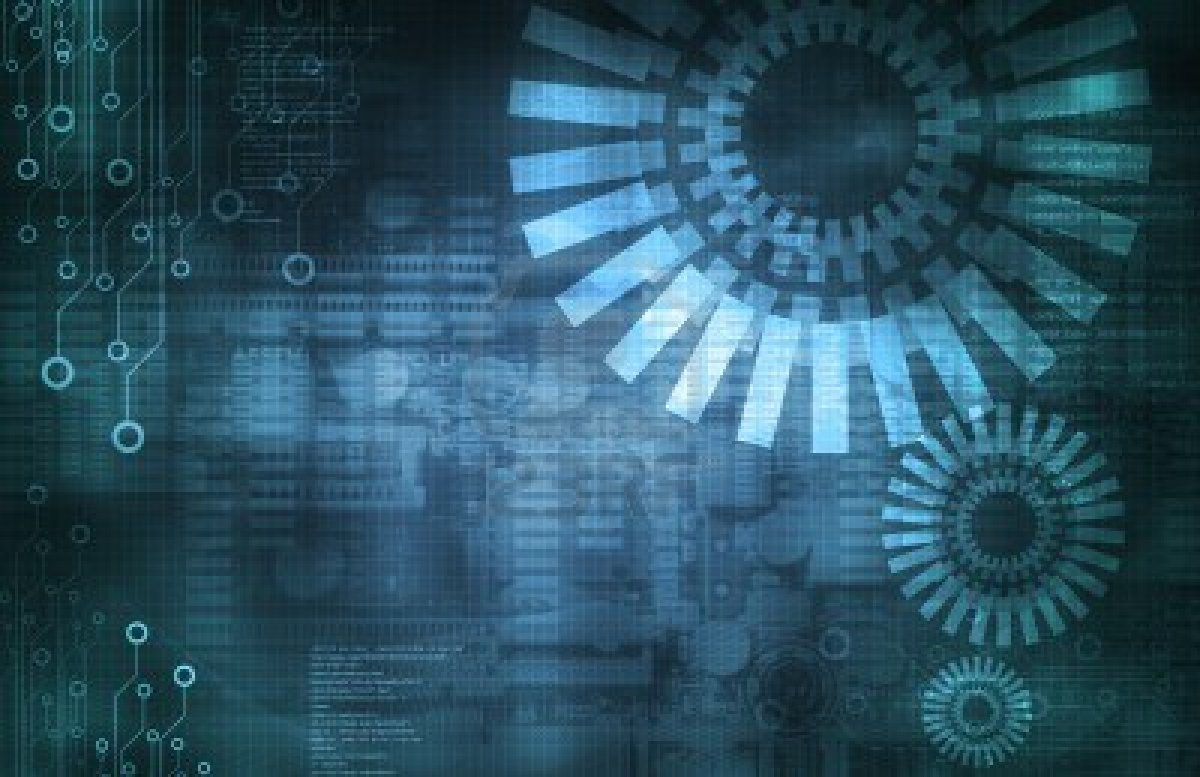 21
[Speaker Notes: Hidden slide]
Directorate of Innovation and Commercialization
Industrial Liaison Office
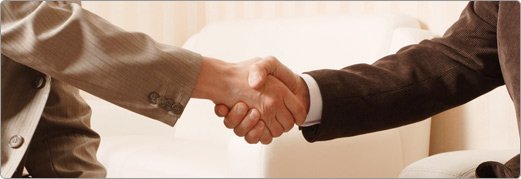 Develops and maintains linkages with Industry for facilitating internships and placements of NUST students and graduates
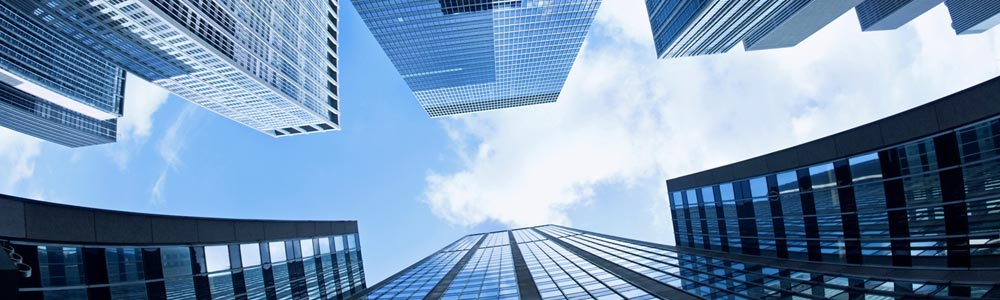 22
[Speaker Notes: Hidden slide]
Technology Incubation Centre
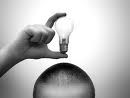 First incubation center in Pakistani academia, established in 2005
Coveted memberships like NBIA, AABI, APIN, World b Bank infoDev
 11 TIC graduate companies in the industry
23 Incubatees including in-house, virtual and pre-incubation
Annual revenue of current Incubatees over US $ 2.5 m
Employment generated so far for over 400 knowledge workers
New induction through DISCOVER – NUST Business Plan Competition
Establishment of incubation at universities and organizations of MoST and participation in local and international training
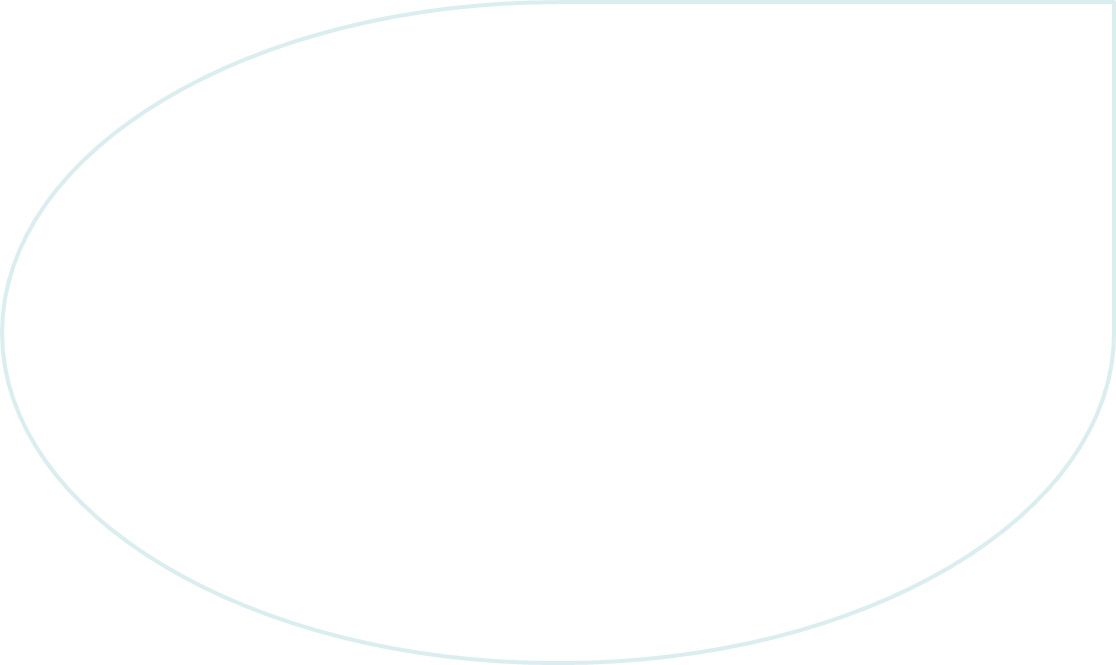 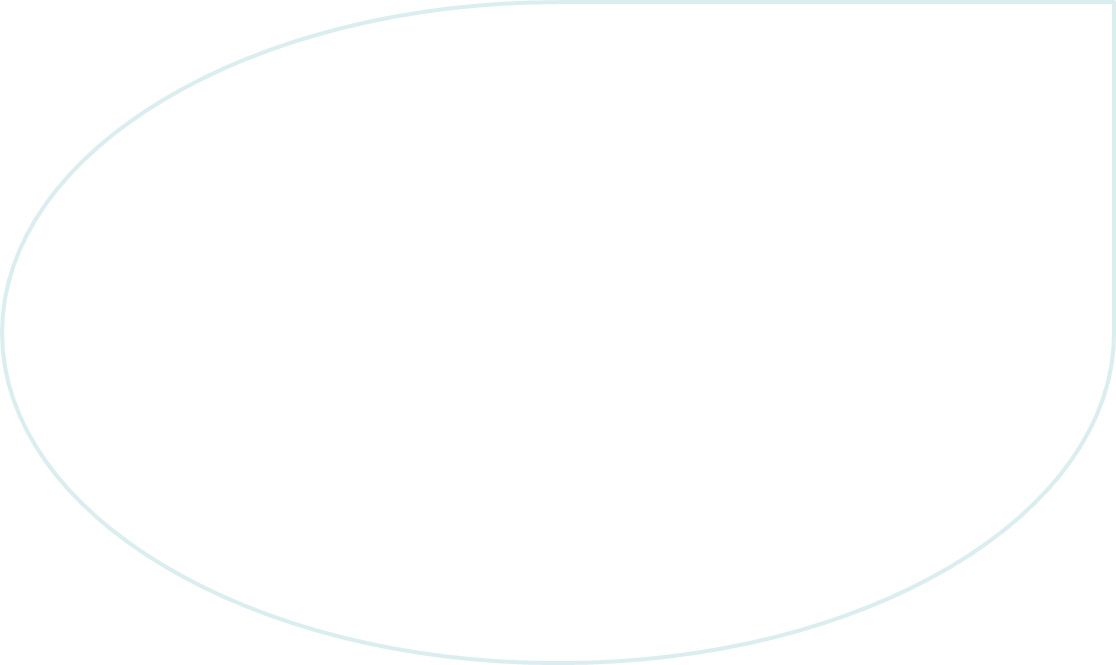 23
[Speaker Notes: TIC performing national role by facilitating establishment of Incubators, sharing experience at Agriculture University, UET Peshawar, Bahria University, Organizations  of MoST; Participation in local & foreign trainings etc. 


InfoDev (Information for Development program) is a special program of the World Bank and many other international development agencies focusing on how the use of information and communication technologies (ICTs) can help to combat poverty and promote opportunity, empowerment and economic growth in developing countries, a field of activity often referred to as 'ICT for Development', or ICT4D for short.
National Business Incubation Association                         www.nbia.org/‎
Aviation Accreditation Board International                        www.aabi.aero/
Asia Pacific Incubation Network                                      http://www.incubationasia.com/]
TIC Selection Process
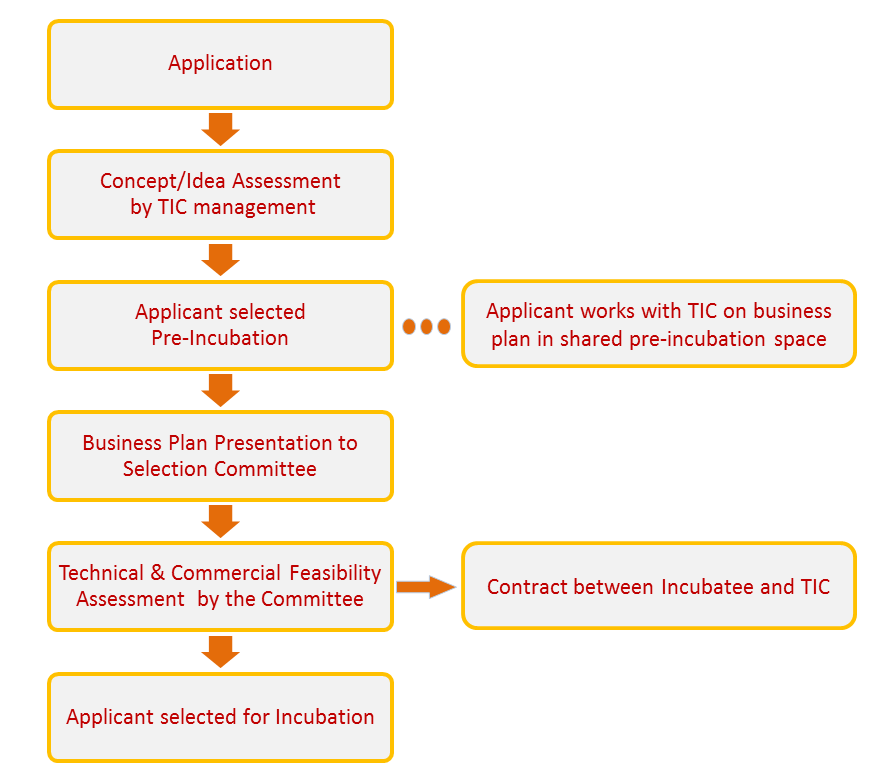 24
Professional Development Centre
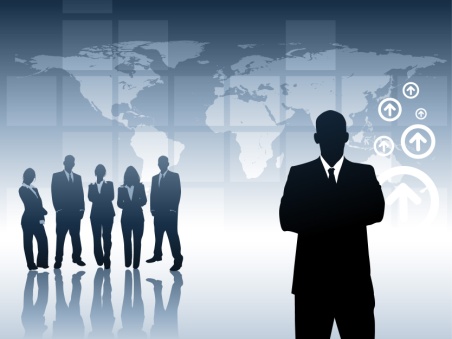 Enables working professionals to remain updated with the latest developments in their related disciplines thus enhancing their knowledge, employability, and managerial skills. 

It also greatly helps towards building academia-industry linkage.
NUST Science & Technology Park
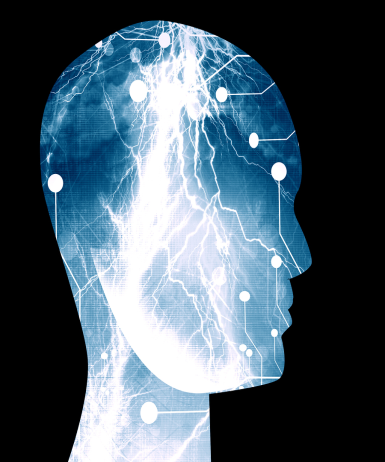 Plan for establishing a state-of-the-art Science and Technology Park. The park would consist of:
R&D Centre
Manufacturing & Resource Centre (MRC)
Rental Services Unit
Tertiary & Vocational Education Institute
Business Development Unit
Science Centre 
Corporate Finance & Management Services Unit
Support and Recreational Facilities
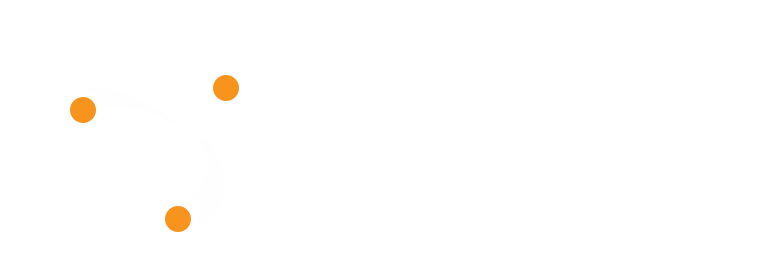 Pakistan Innovation Network
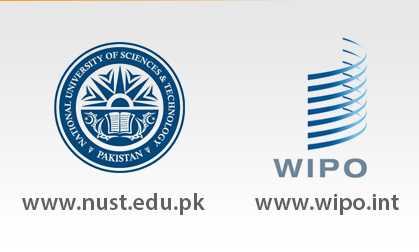 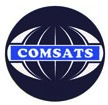 Industry-driven research approach
[Speaker Notes: 6-step process for involving industry in to academic research cycle]
What PiNET provides?
Companies
Universities
PiNET
OBJECTIVES
To be a central point of contact for Pakistani universities & companies
Provide access to available research & expressed needs of companies 
To make it easier to communicate, engage and collaborate with each other
To help build a foundation of shared objectives, opportunities & relationships
Once the matchmaking takes place, the subsequent stages leading to the actual technology transfer are beyond the current scope of this forum
PiNET.PK
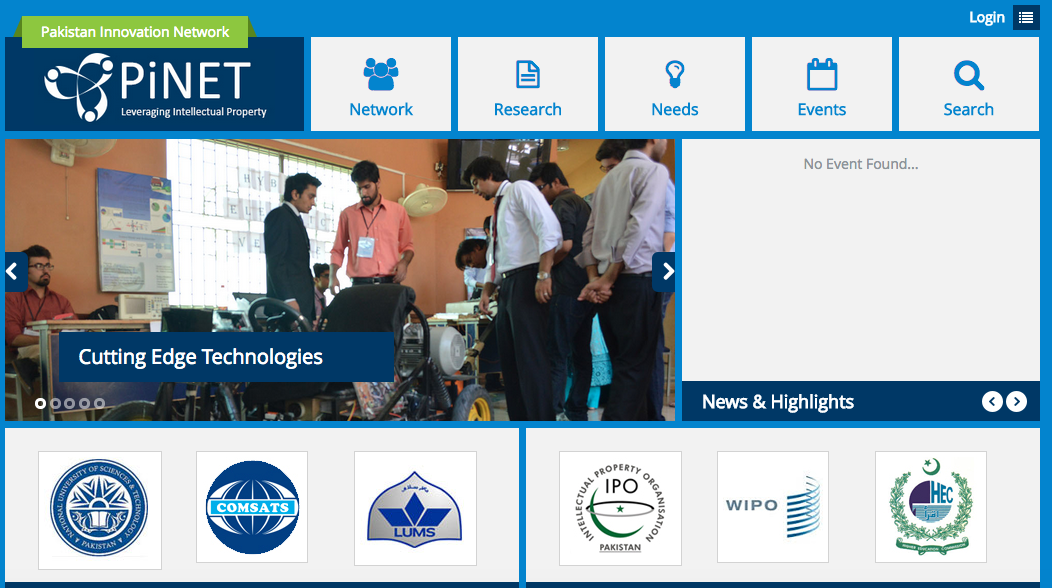 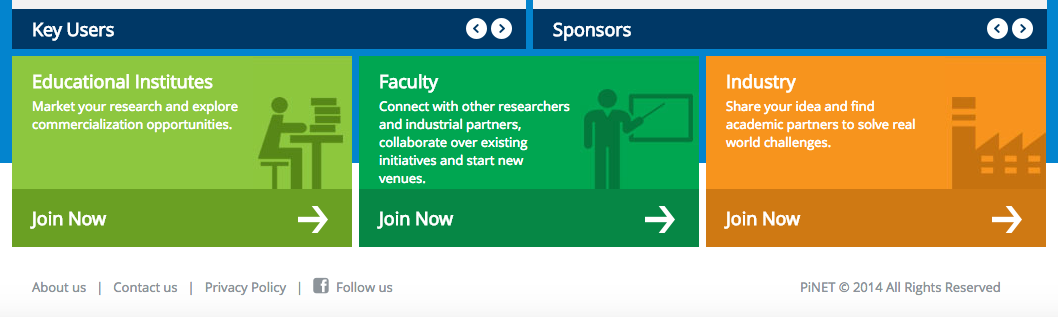 Incubatee Success Stories
E4 Technologies
Internet of Things and Hardware devices
Developed smart hockey , Cowlar (smart collar for cows 1000+ units on order), irrigation sensor
Monthly revenue has  crossed USD 100,000/-
Selected for Google’s Blackbox Connect 2016 program in the Silicon Valley
Won the national Future Agro Challenge
Won Pakistan’s first and only Google HackFair
National winner of the 1776 Challenge Cup
Among top 30 startups at SLUSH Impact Accelerator  Finland
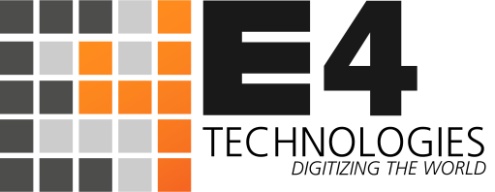 Incubatee Success Stories
Swaggable
Works on social sampling for brands, to determine brand consumer profile & location
Raised raise Series A funding and valued at 20 Mil USD
Featured on Forbes, TechCrunch  and multiple blogs
Partnership with Whole Foods Inc. and other retailers

eMumba
Ranked among top 7 entrepreneurs in Pakistan
Flagship product: Cricout, an online hangout for cricket 
Raised $ 85,000 from Silicon Valley
Founder is President OPEN Islamabad chapter
Featured extensively in local print media
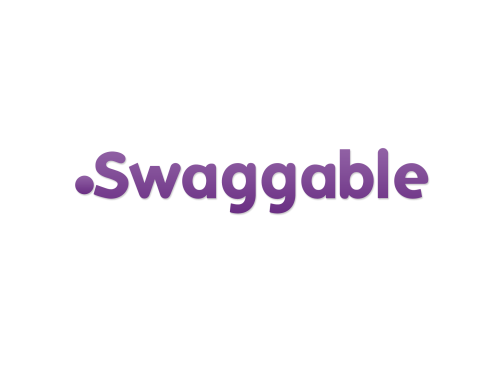 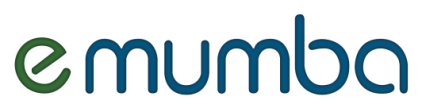 Take Away Lessons
Key challenges pertained to awareness, policies, people, finances and outreach

Build IP awareness amongst faculty/students

Establish an IP policy – and review periodically

Establish an institutional framework for IP management
    (through individual TTOs and sharing experiences through TTO hubs)
Having dedicated Technology manager is extremely important;  establish networks of tech/IP managers
Take Away Lessons
Assert university’s IP rights gradually (need to build credibility first)
Aggressively build linkages with industry (PiNet)
Access to finance comes with entrepreneurial Echo System. New venture funding is now becoming available to young entrepreneurs. Examples include Abraj Capital Venture fund, TiE ventures, individual investers.
 Govt of Pakistan after seeing the opportunities also plan to establish venture fund through HEC and university ORICs
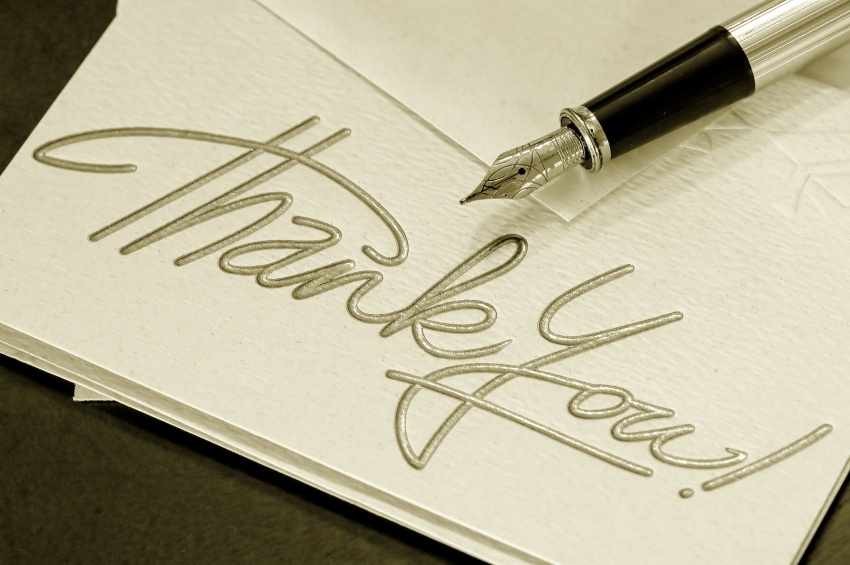 Thank you
35